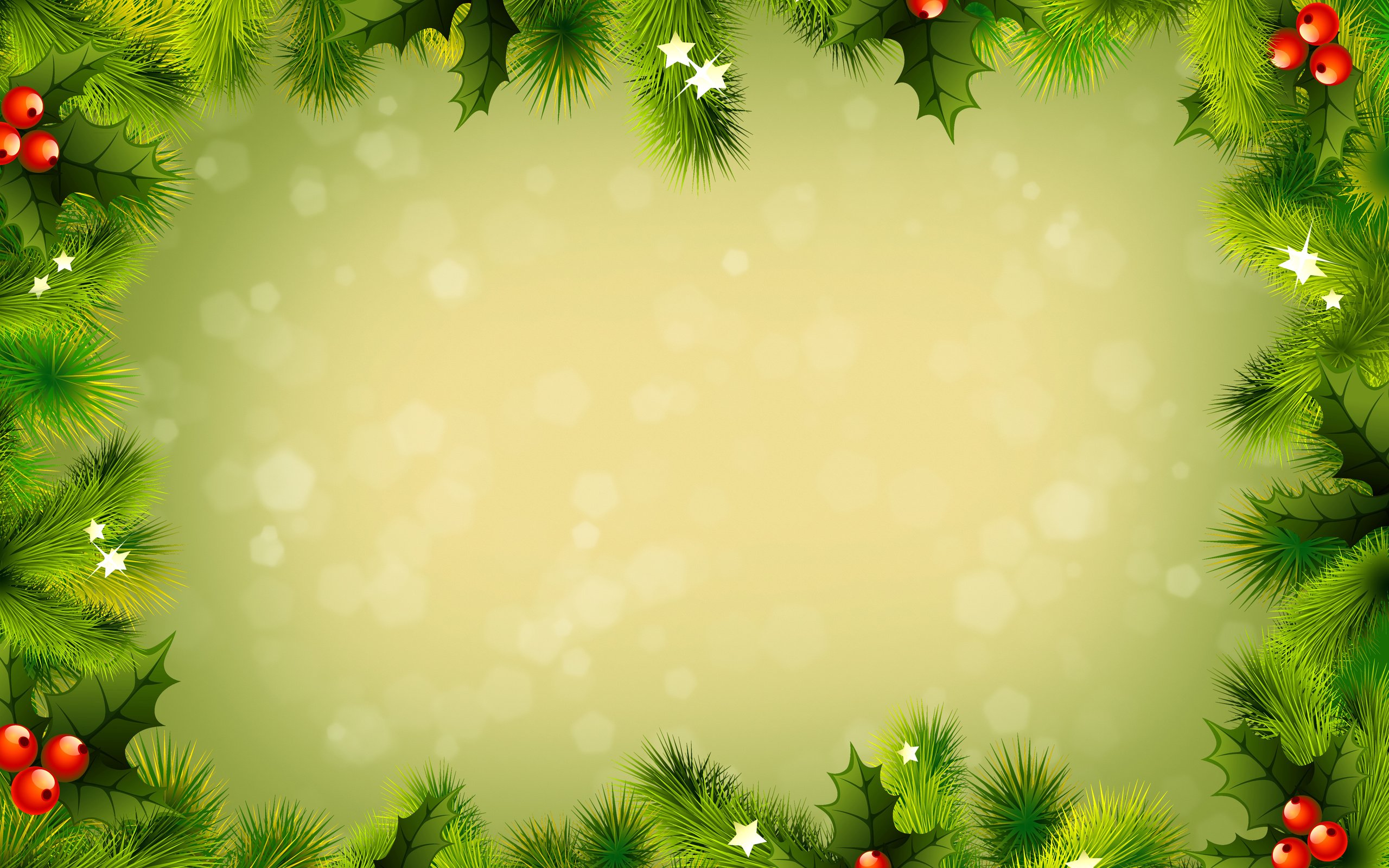 ИГРОВАЯ ПРОГРАММА 
«РОЖДЕСТВЕНСКИЙ ПЕРЕПОЛОХ»
Работа с социальными партнерами
 Домом культуры
13 января 2022года
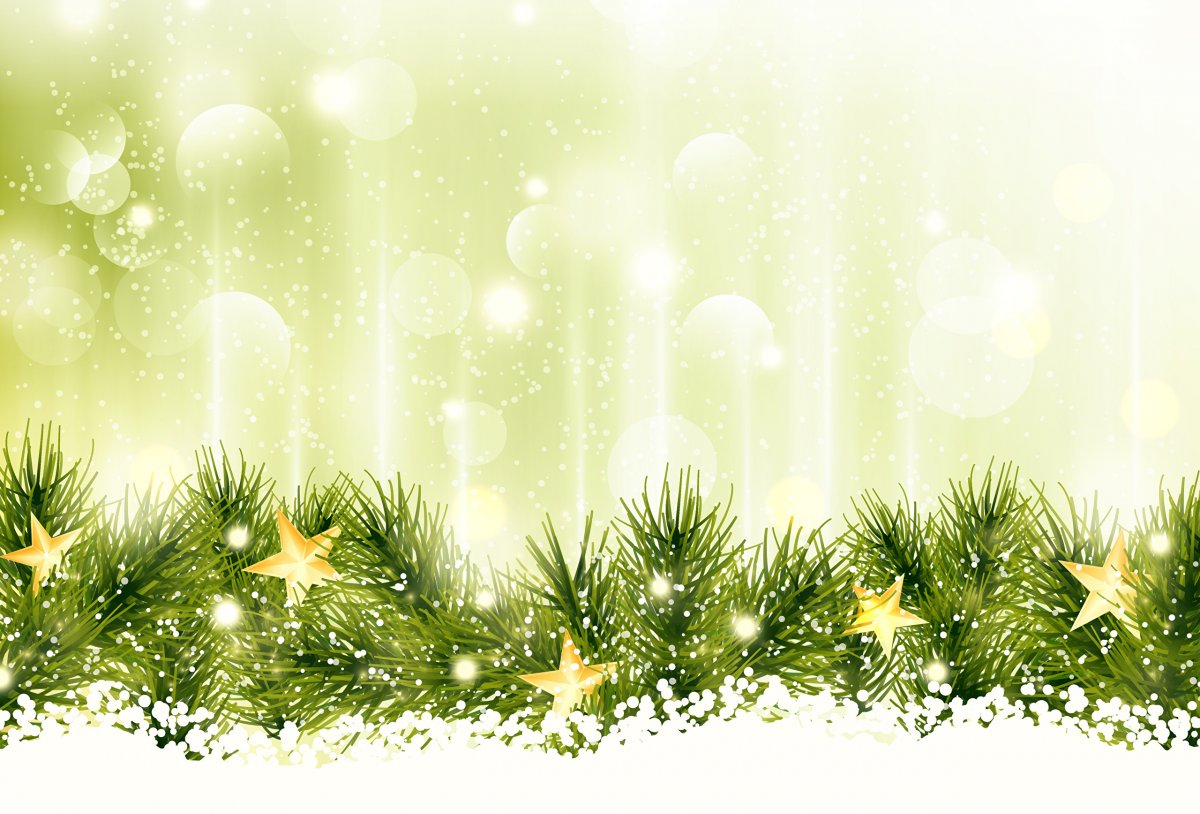 Нас пригласили в библиотеку посмотреть «ретро-игрушки на елку» и старинные новогодние открытки.
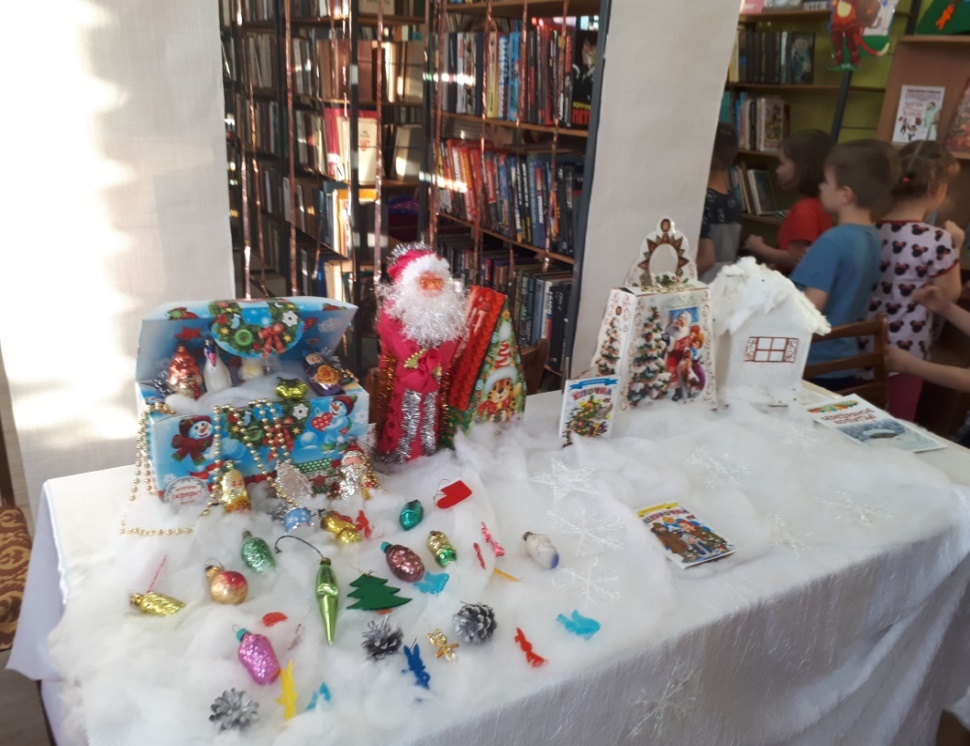 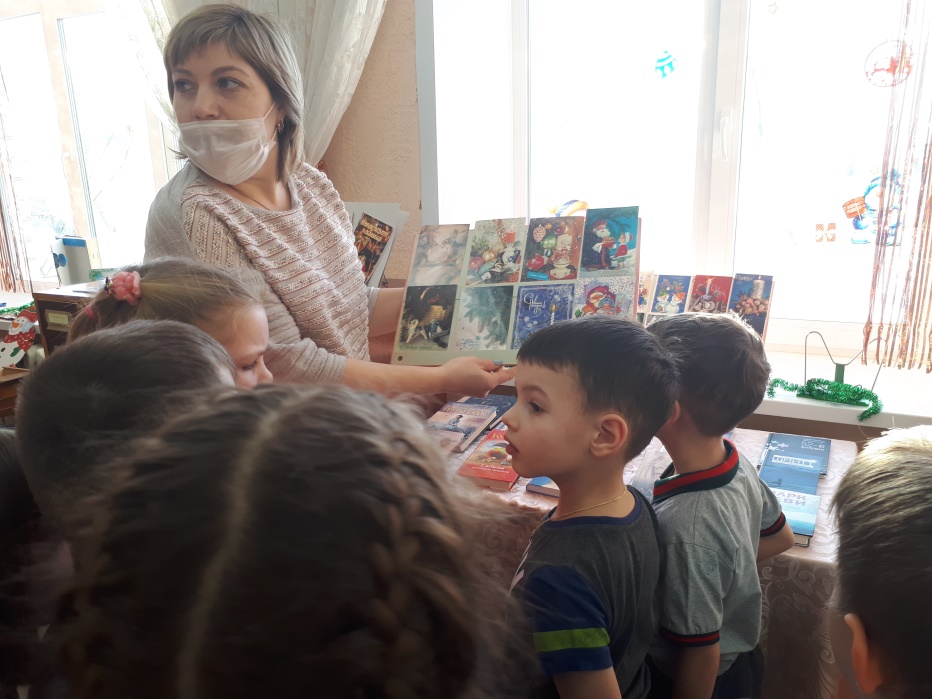 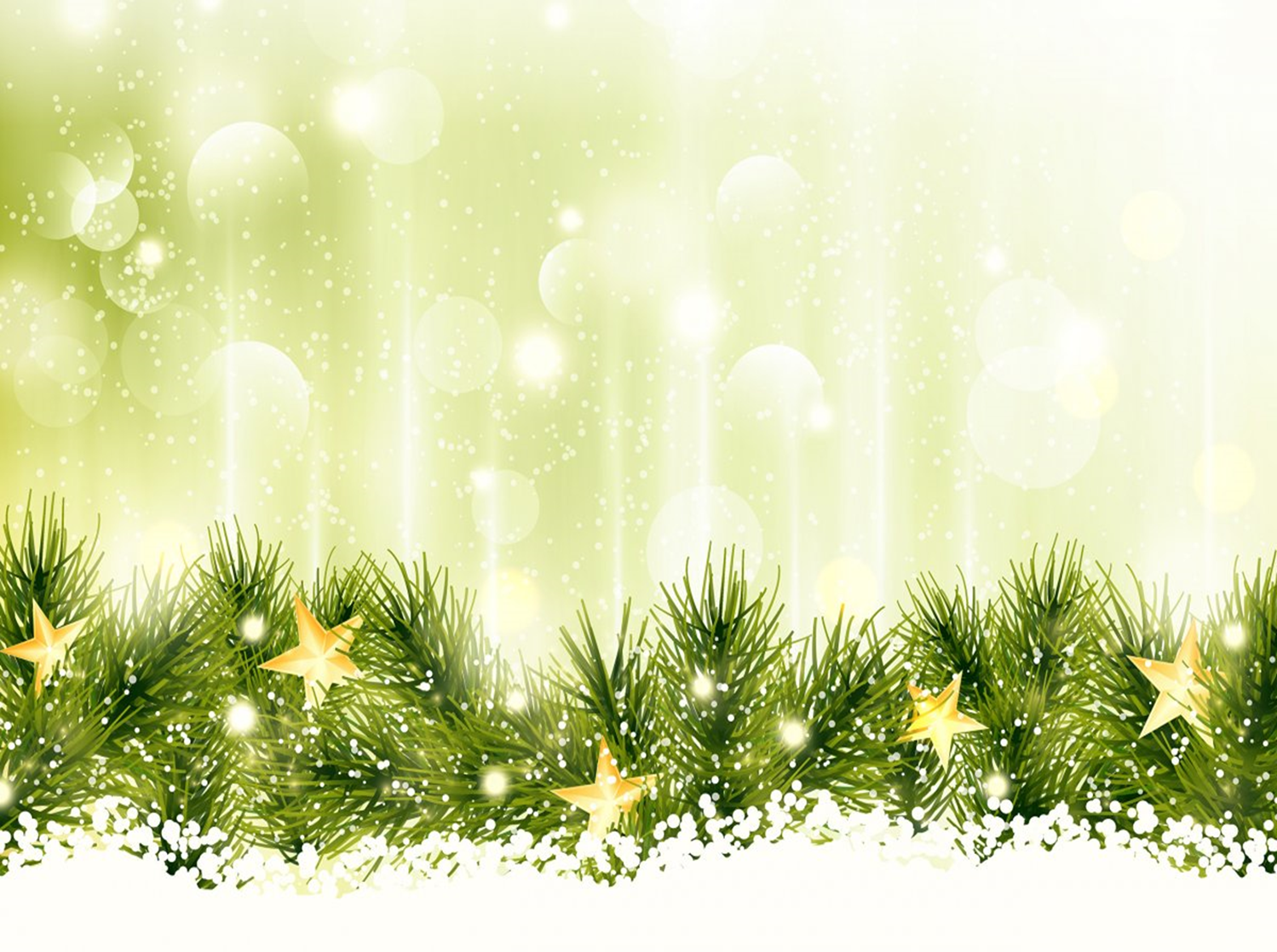 Затем в гости пришел грустный Снеговик,  у которого был день рождения. И чтобы его развеселить, дети наряжали для него елочку, танцевали с ним танец «Пяточка-носочек», хороводную игру «Мы пойдем сейчас налево», в игру «Елочки-пенечки».
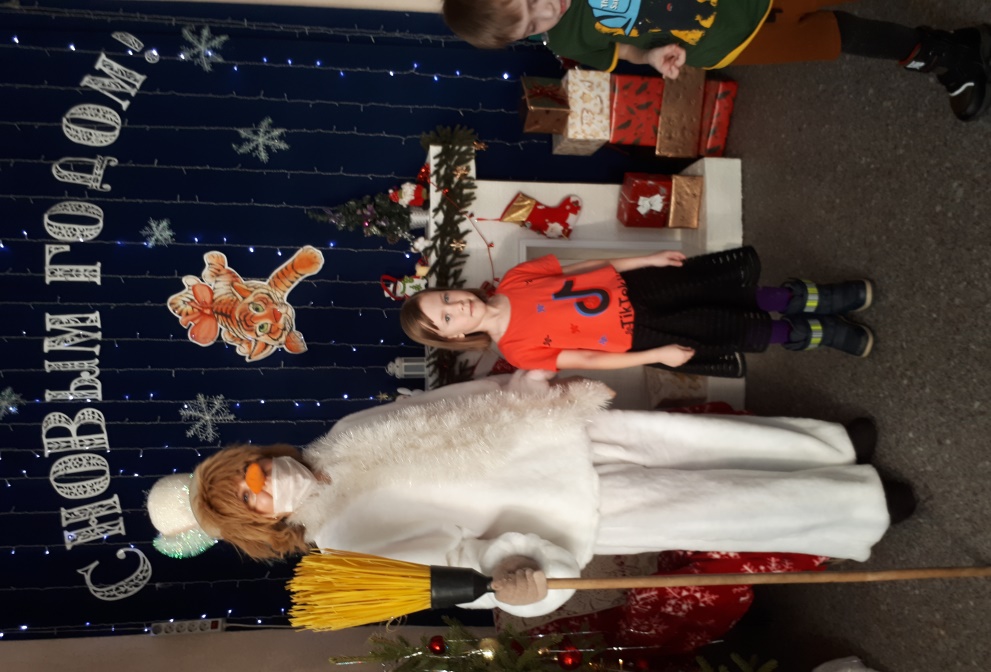 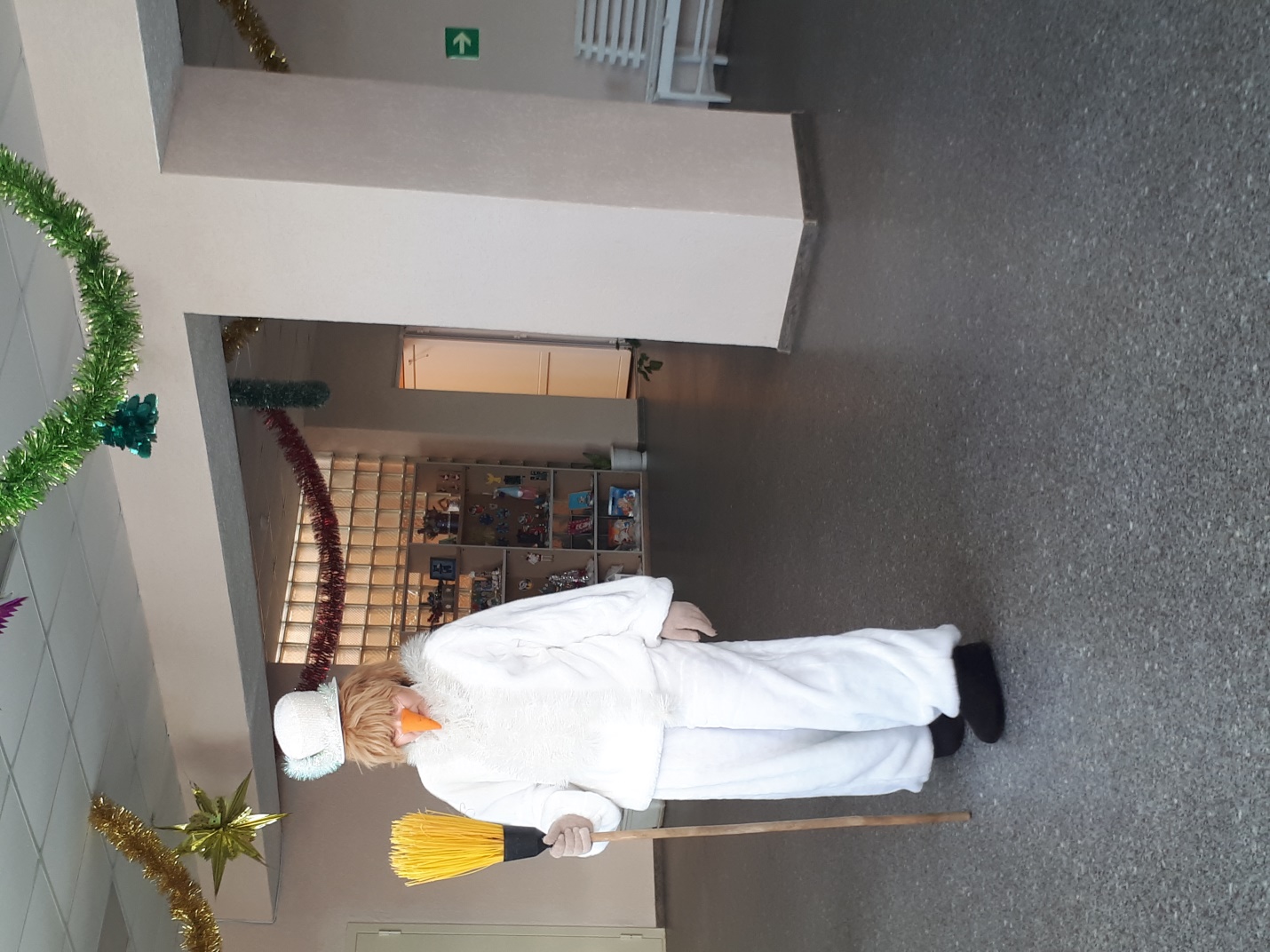